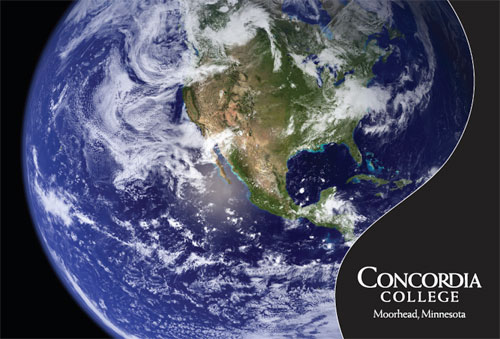 lifeStories
lifeStoriesA lifeStory is a big-deal experience that reveslas, changes or affirms your understanding of you,your connections to the world around you and…LIFE!
lifeStoriesA lifeStory is a big-deal experience that reveals, changes or affirms your understanding of you,your connections to the world around you and…LIFE!
Title at least 5 of your lifeStories 
  and place them on your timeline.
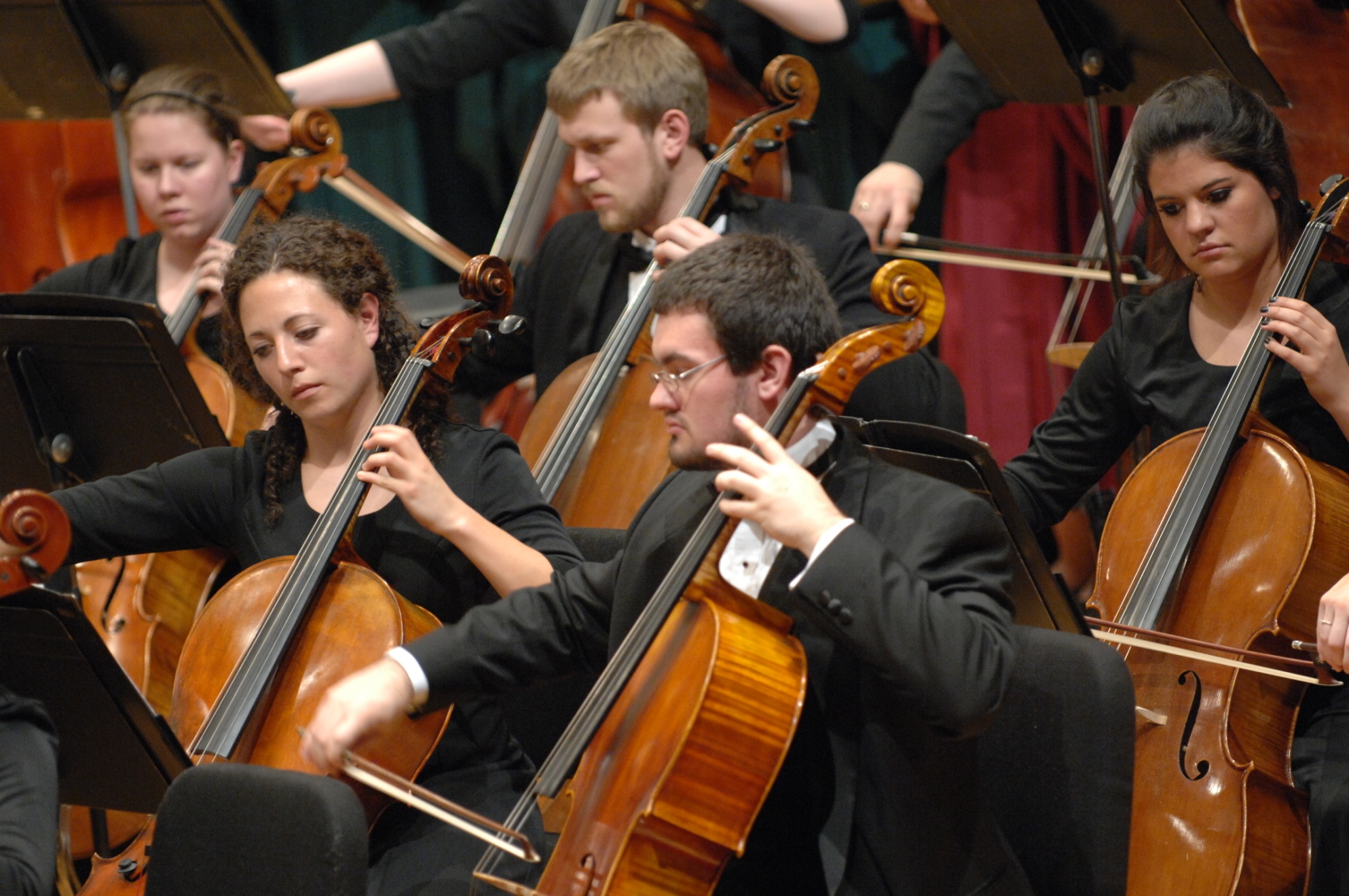 1. Get together with a partner.2. One person tells a lifeStory.3. The listener…listens.4. Trade roles.
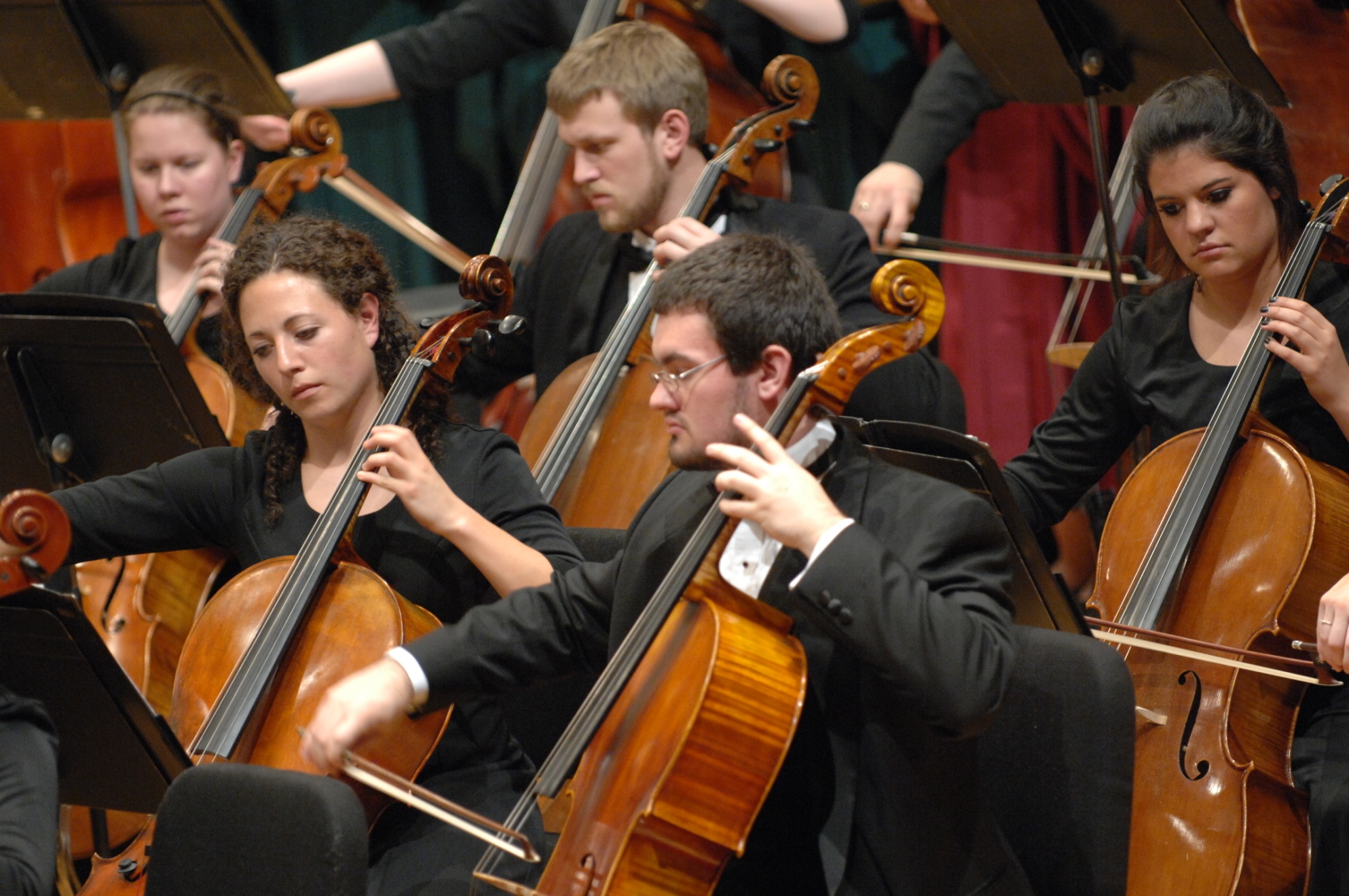 lifeStoryThe big picture(or…lifeStory has to do with your whole life, too!)
Discerning Talent and Skill
lifeStoryThe sense of the whole of a life in terms of its trajectory, its meaning, its core/heart…
lifeStoryThe sense of the whole of a life in terms of its trajectory, its meaning, its core/heart…
Reflect with a partner:
What overall themes or 
questions relate to the 
whole of your life thus far ?
But what does thishave to do with vocation?
Wait a second—what is vocation?
A Wilder-influenced Reflective Model of Vocation
(Jon Leiseth, Vocation Associate, Concordia College, Moorhead, MN)
A Wilder-influenced Reflective Model of Vocation
(Jon Leiseth, Vocation Associate, Concordia College, Moorhead, MN)
A Wilder-influenced Reflective Model of Vocation
(Jon Leiseth, Vocation Associate, Concordia College, Moorhead, MN)
A Wilder-influenced Reflective Model of Vocation
(Jon Leiseth, Vocation Associate, Concordia College, Moorhead, MN)
How do I reflect and discern?
(how/when these things relate to one another--VOCATION!)
A Wilder-influenced Reflective Model of Vocation
(Jon Leiseth, Vocation Associate, Concordia College, Moorhead, MN)
lifeStoryThe sense of the whole of a life in terms of its trajectory, its meaning, its core/heart…
Reflect with the group:
What does your lifeStory reveal
about you, your communities
or what you see as really
important?
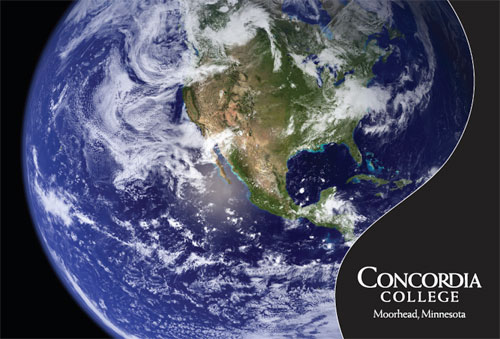 lifeStories